CBRFCApril 2011 mid-monthPeak Flow Forecast Webinar
11am, April 20, 2011

Kevin Werner
These slides: www.cbrfc.noaa.gov/present/present.php
Outline
Recent and Upcoming  Weather Review
Snow States
Peak Flow Forecasts
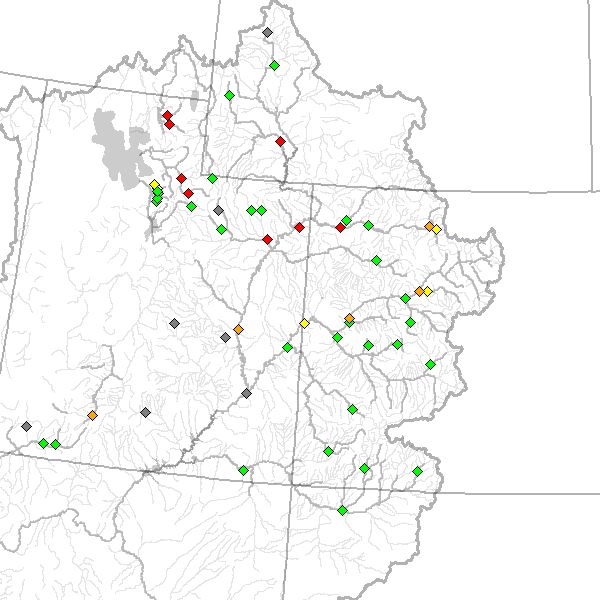 Web Reference: www.cbrfc.noaa.gov/wsup/pub2/map/html/cbrfc.1.2011.html
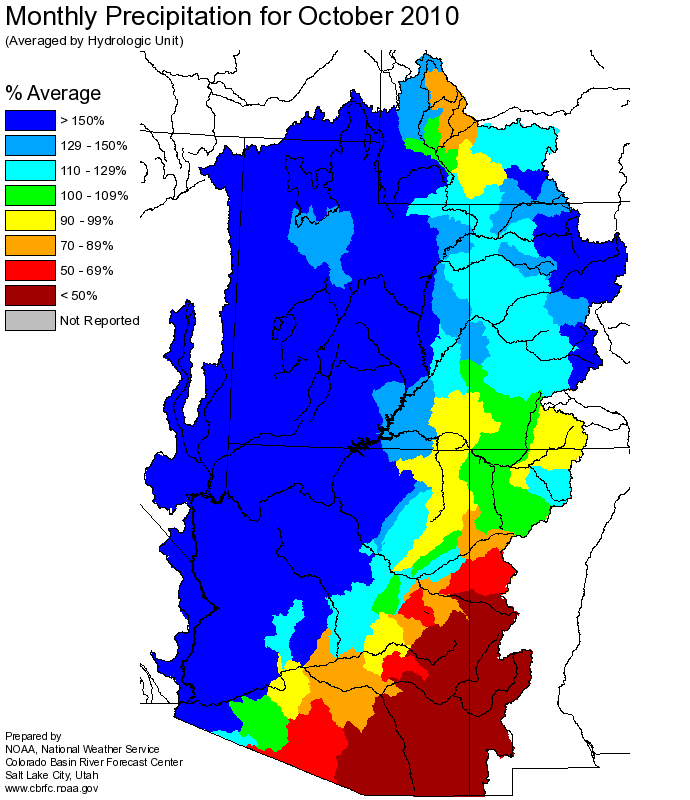 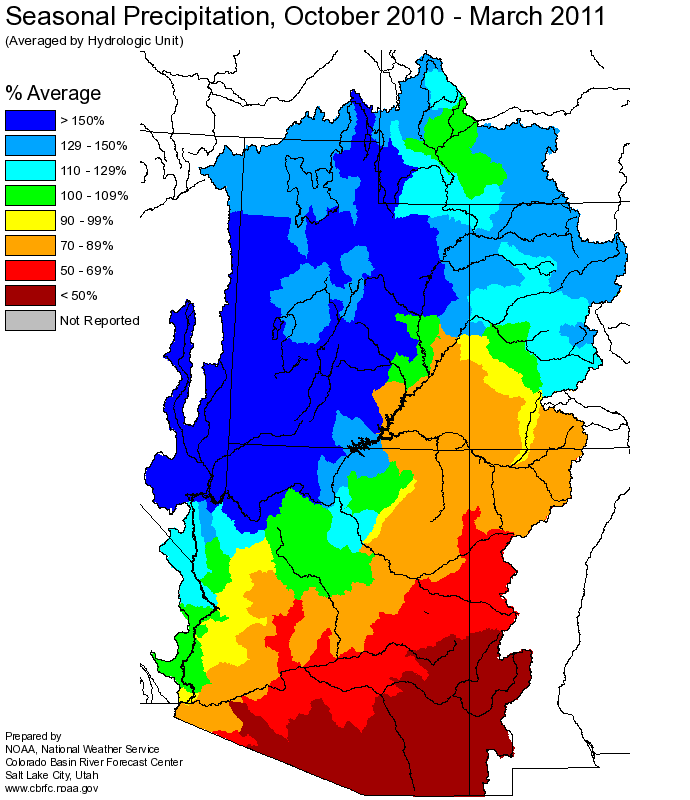 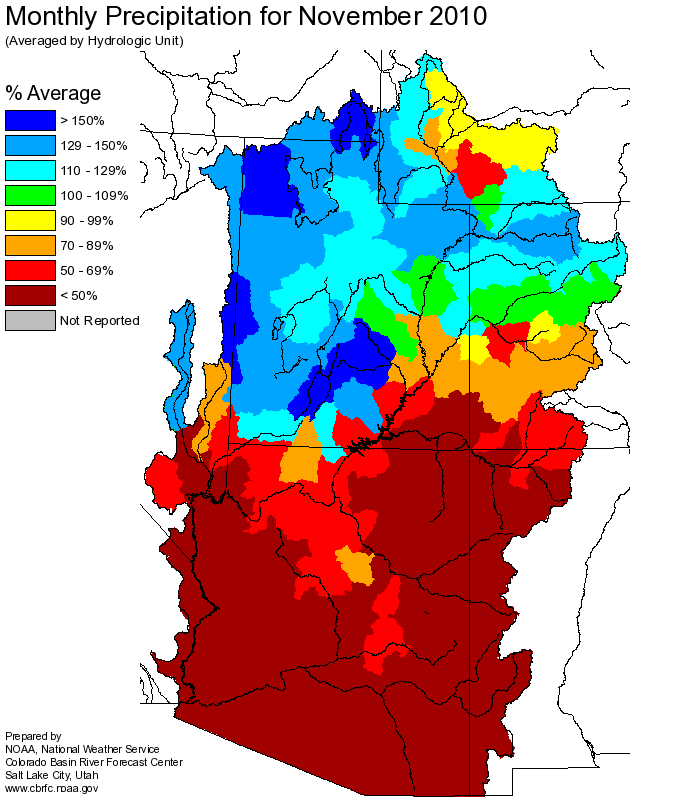 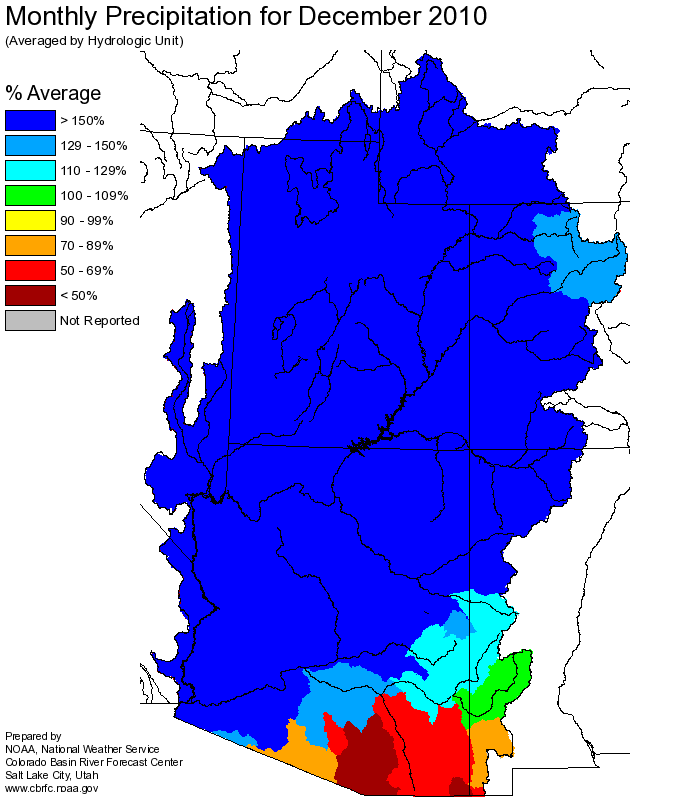 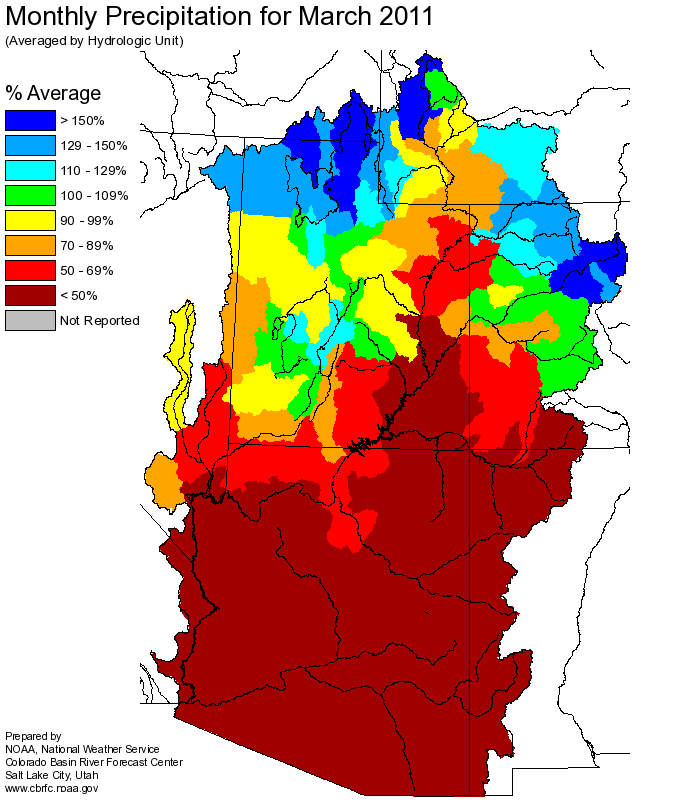 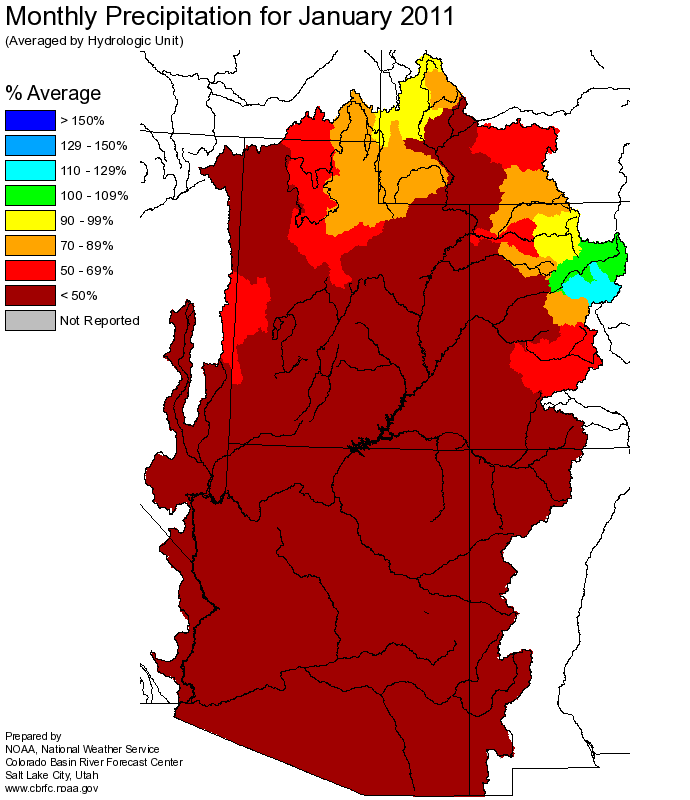 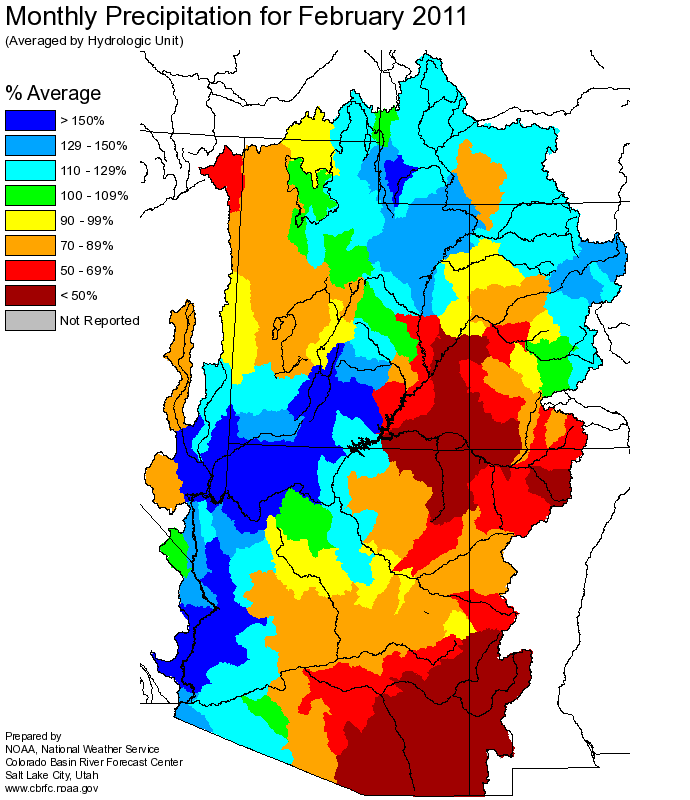 Web Reference: http://www.cbrfc.noaa.gov
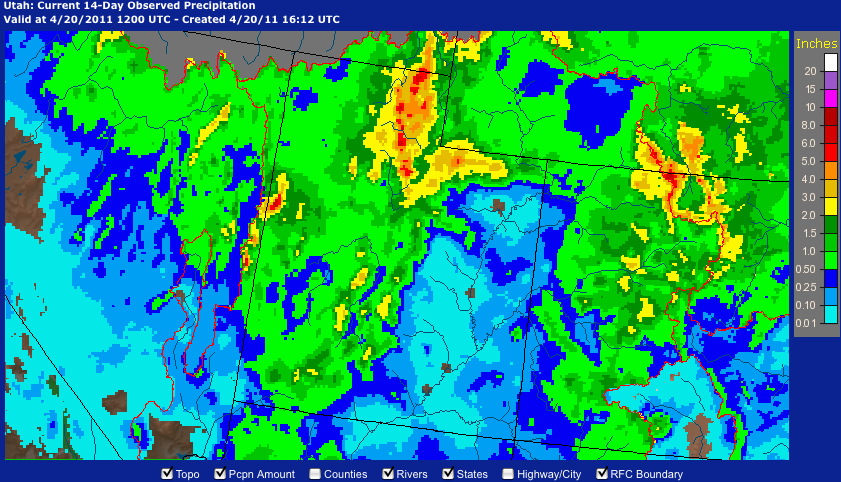 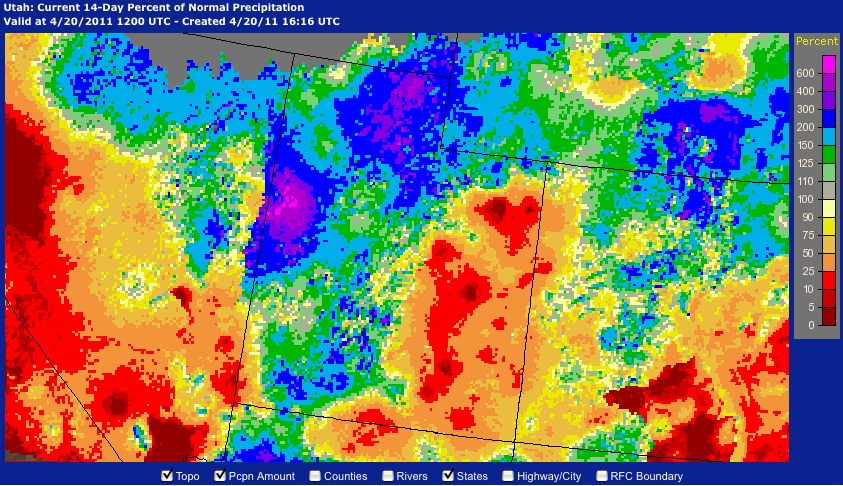 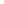 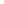 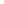 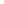 Web Reference: http://water.weather.gov/precip
Snow
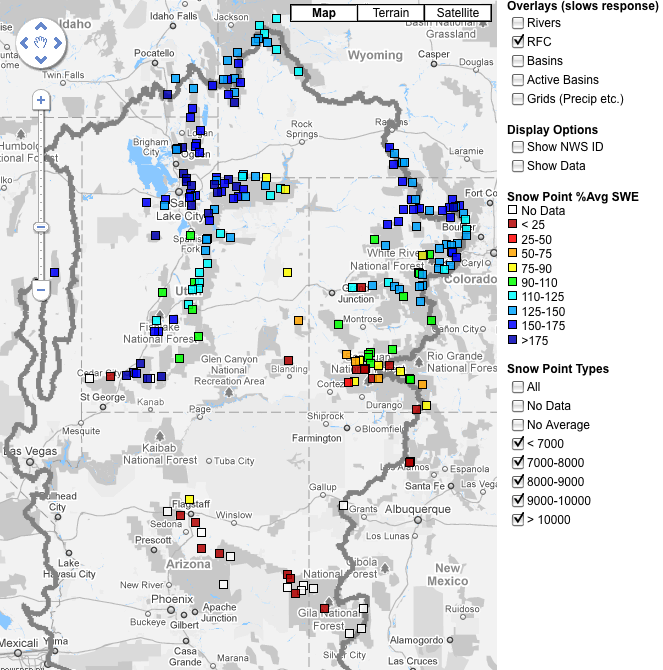 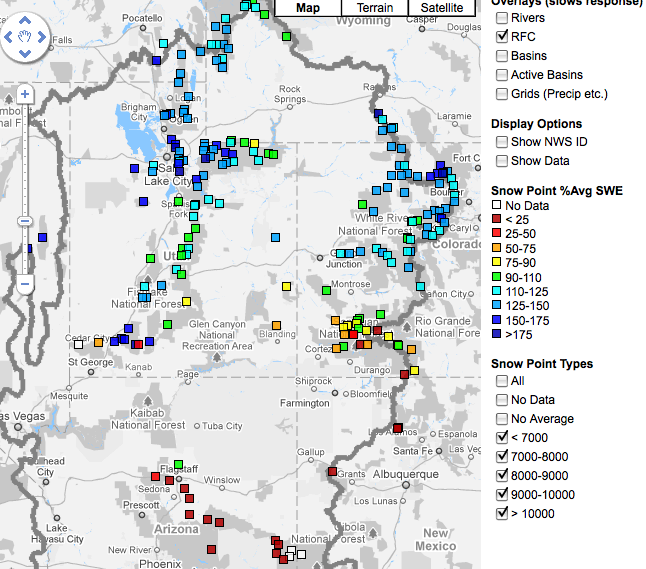 April 7 (above)

April 20 (right)
Web Reference: http://www.cbrfc.noaa.gov/gmap/gmapm.php?scon=checked
Snow
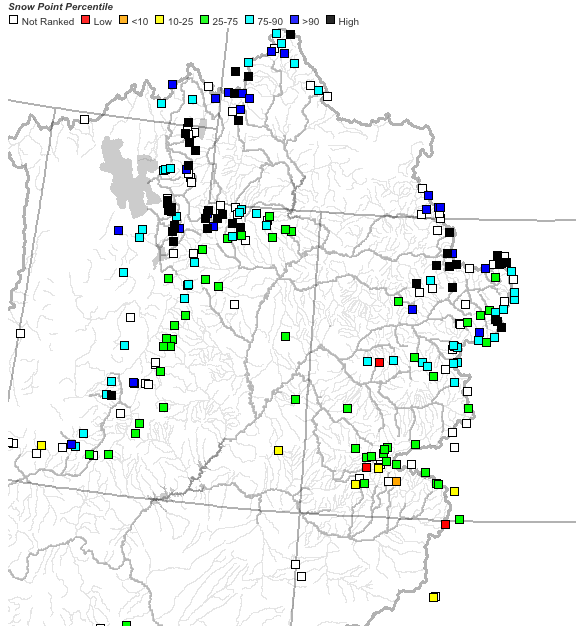 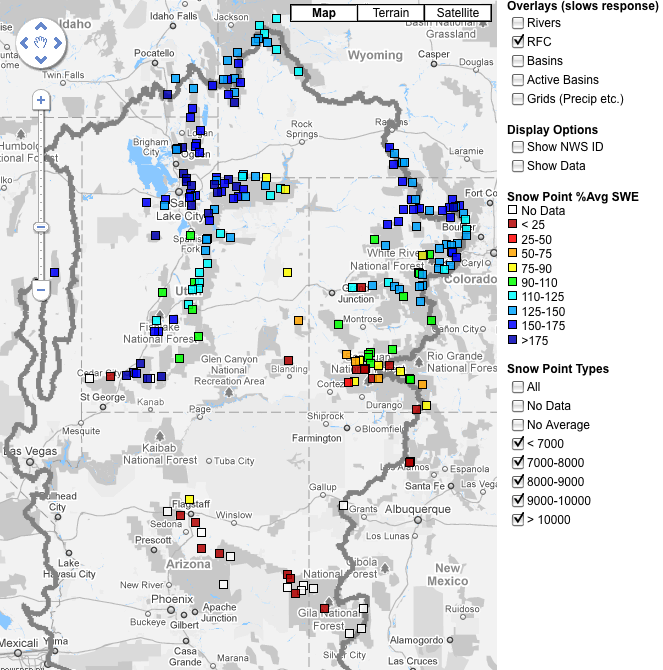 April 7 as a percent of average (above)
April 7 as a percentile (right)
Web Reference: http://www.cbrfc.noaa.gov/gmap/gmapm.php?scon=checked
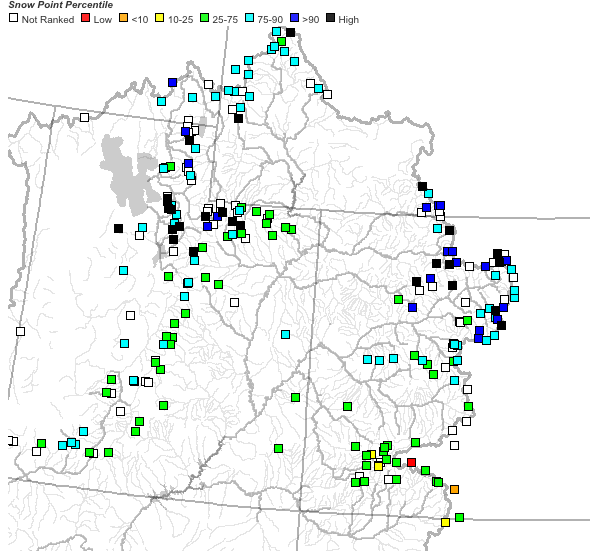 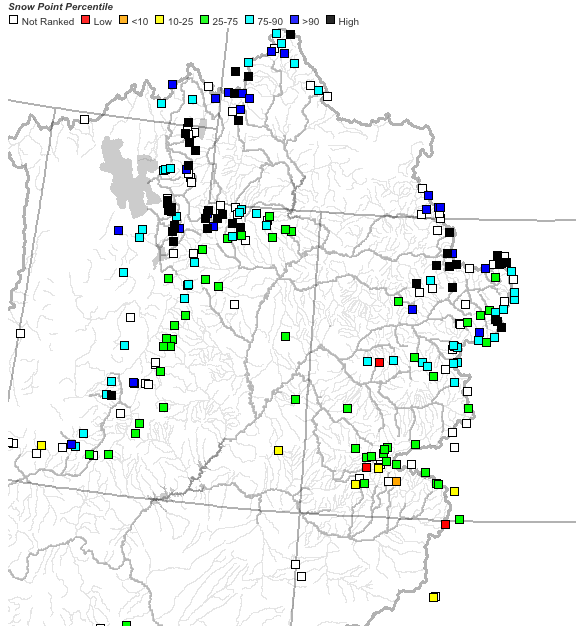 April 7 (left); April 20 (right)
~40 sites showing highest value ever for today!!
Sites below ~8500’
starting to melt
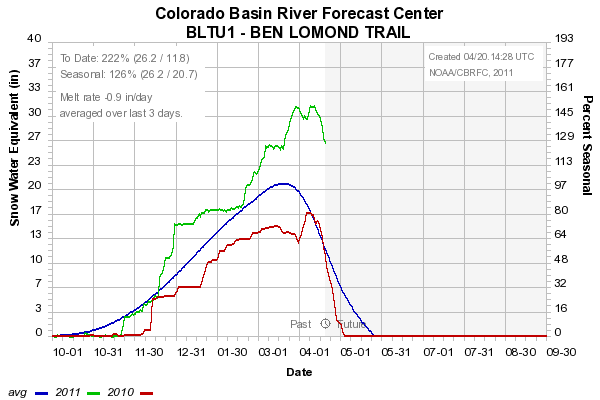 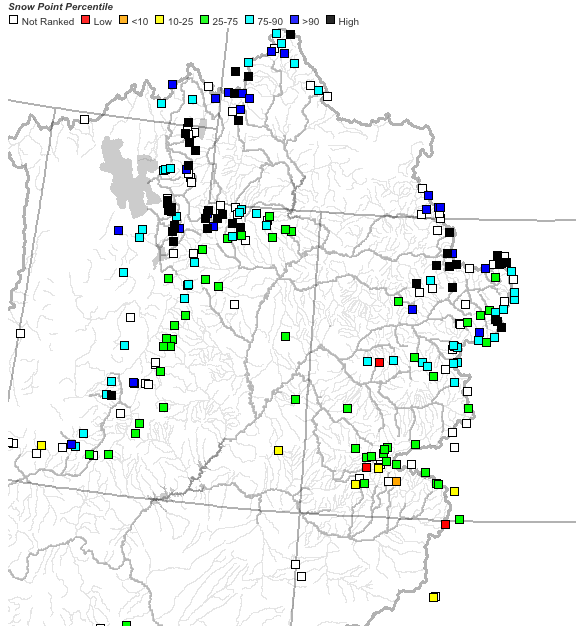 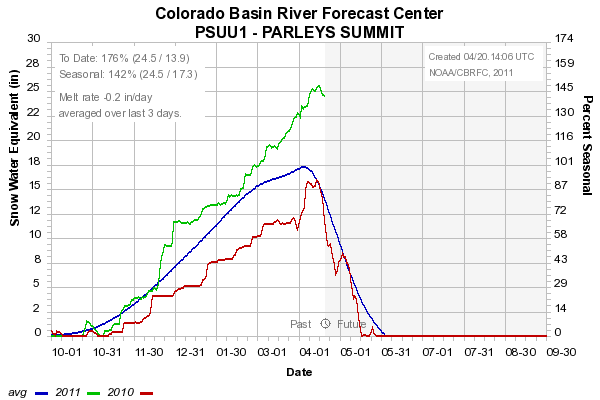 8000’

7500’


8400’
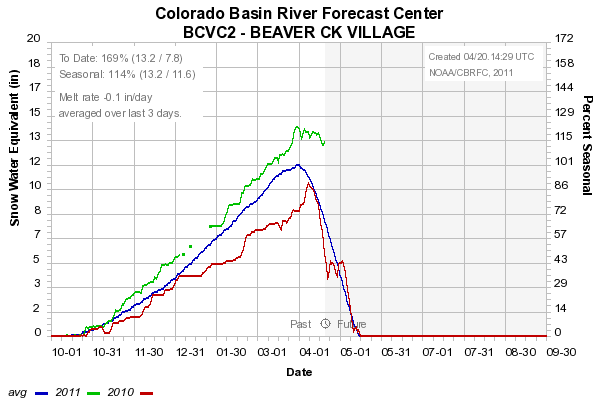 Sites above 8500’
Still accumulating snow
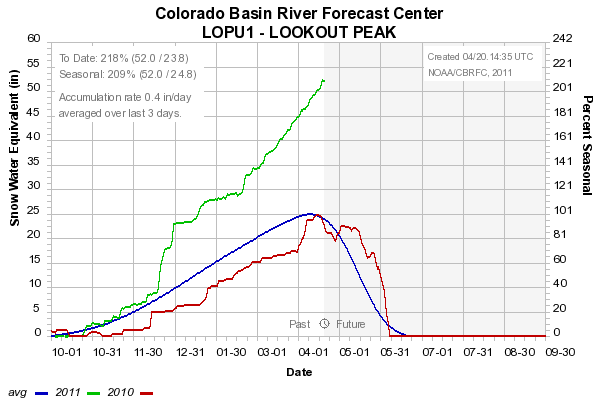 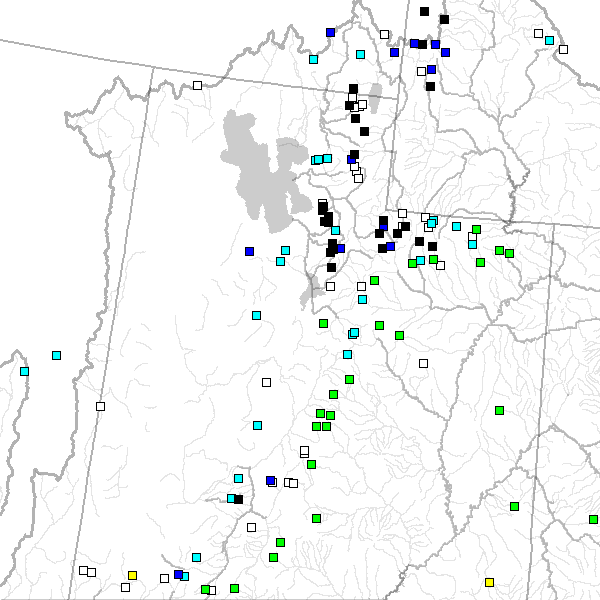 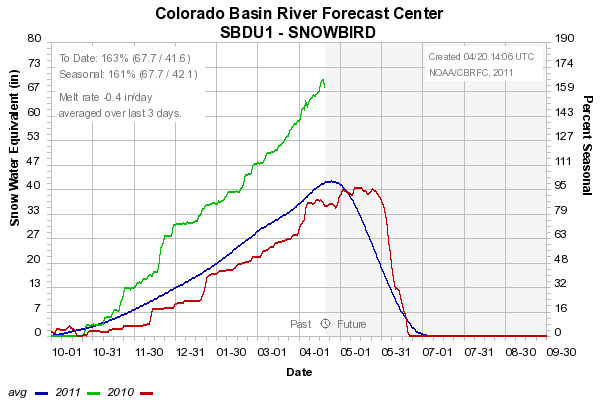 8200’

9600’


8400’
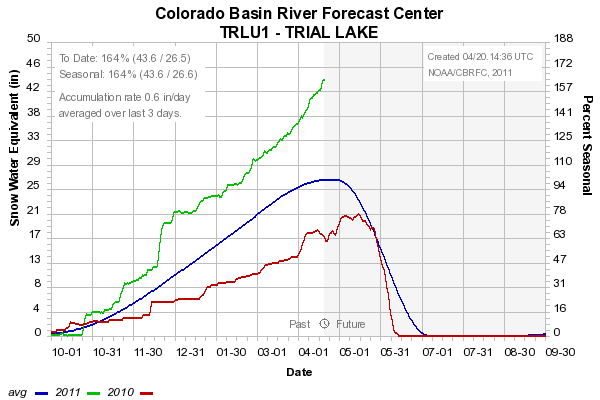 Snow: Upper Green Basin (above Flaming Gorge)
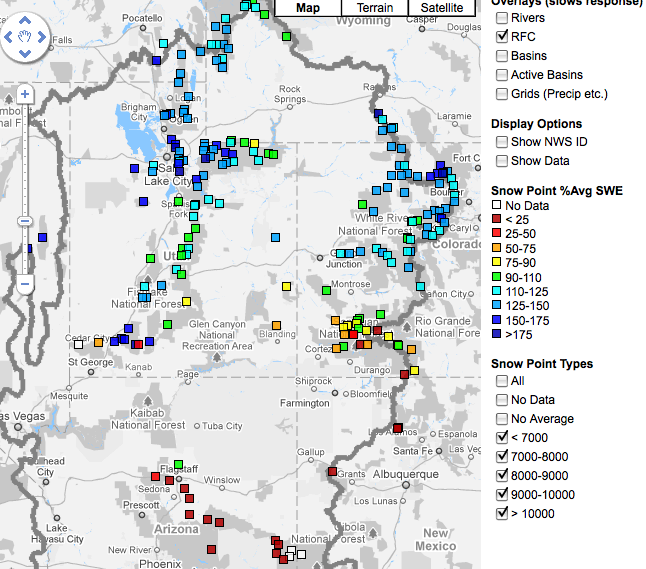 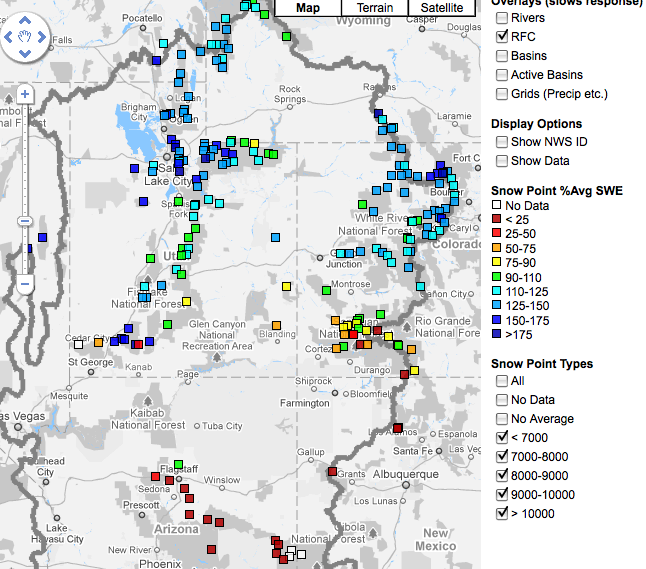 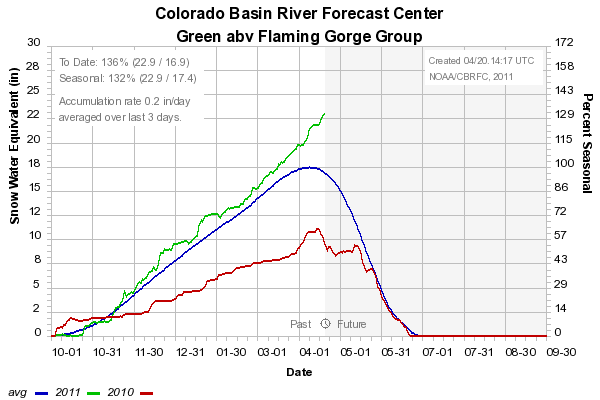 Web Reference: http://www.cbrfc.noaa.gov/station/sweplot/sweplot.cgi???open
Snow:Colorado Mainstem (above Cameo)
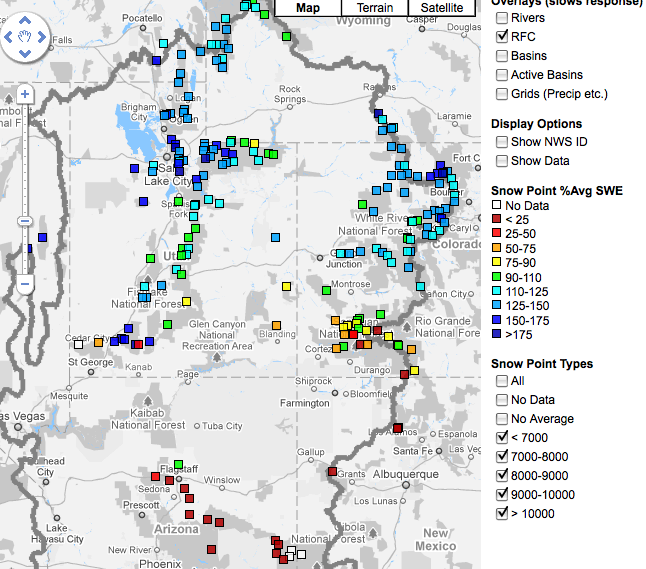 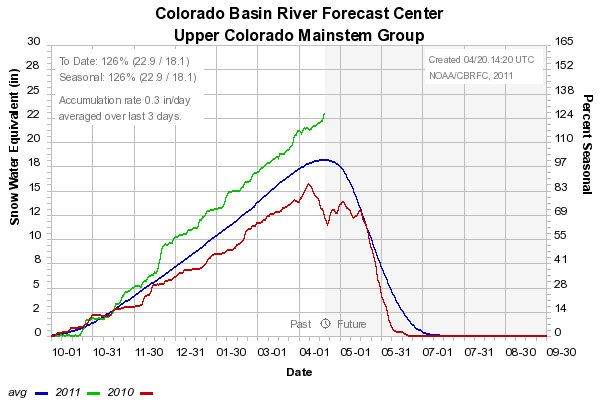 Web Reference: http://www.cbrfc.noaa.gov/station/sweplot/sweplot.cgi???open
Snow:Gunnison Basin
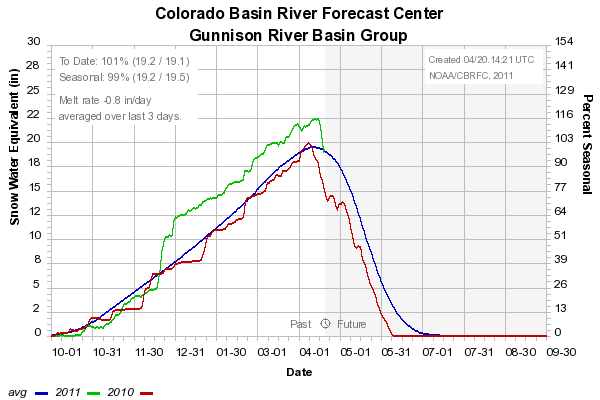 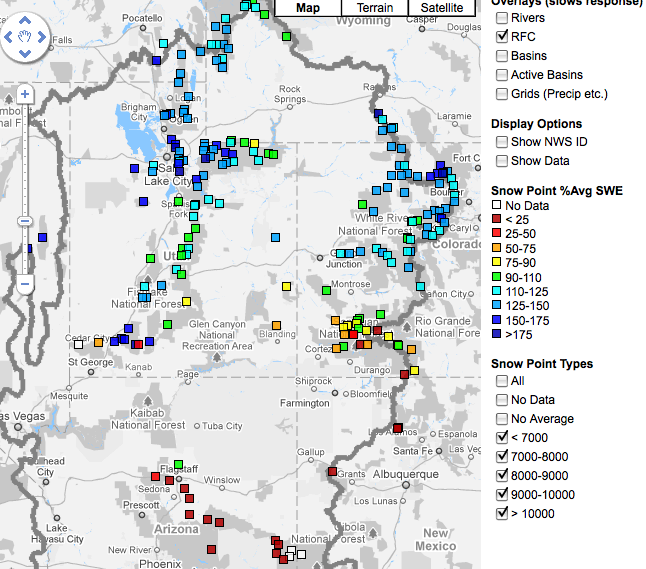 Web Reference: http://www.cbrfc.noaa.gov/station/sweplot/sweplot.cgi???open
Snow:San Juan Basin
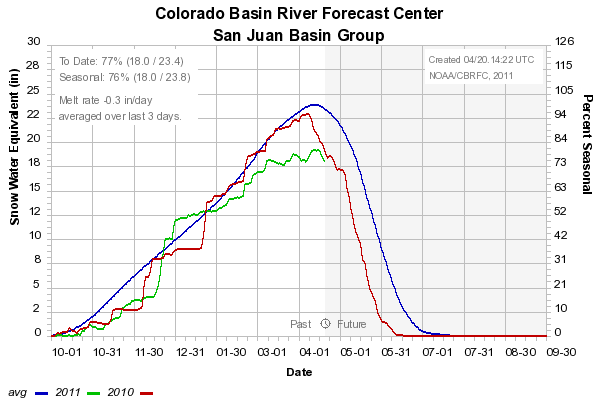 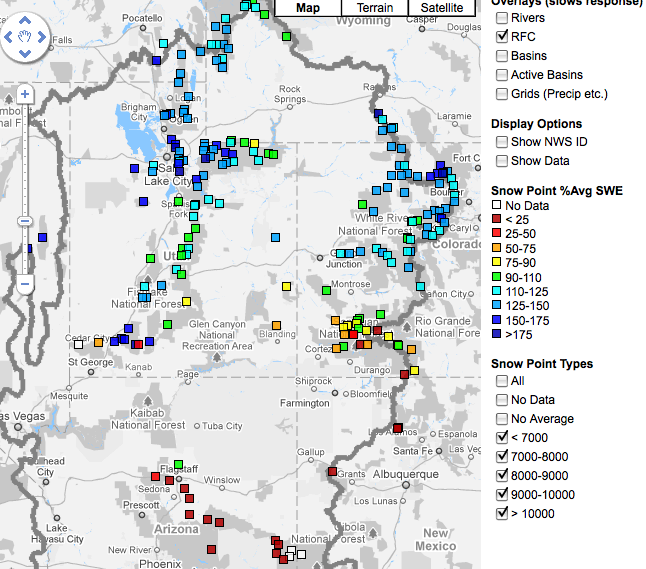 Web Reference: http://www.cbrfc.noaa.gov/station/sweplot/sweplot.cgi???open
Snow:Six Creeks in Salt Lake County
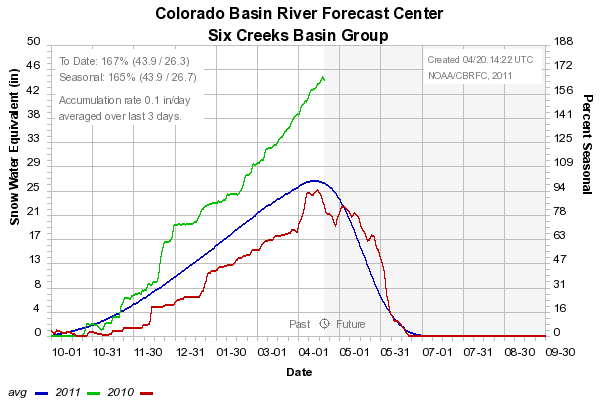 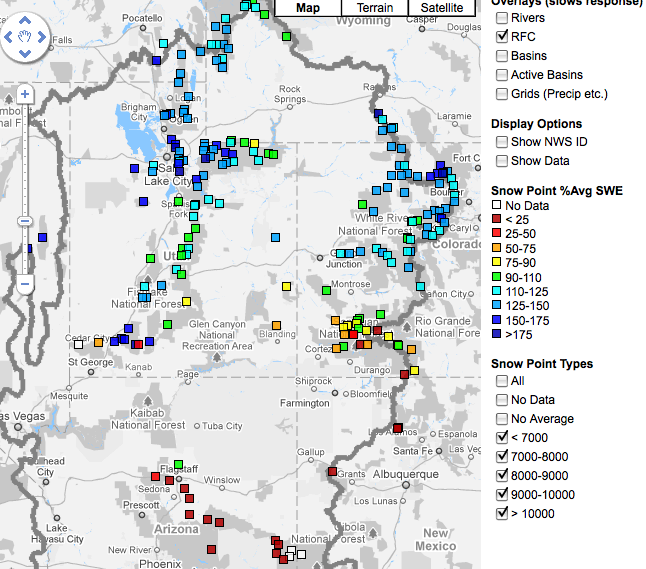 Web Reference: http://www.cbrfc.noaa.gov/station/sweplot/sweplot.cgi???open
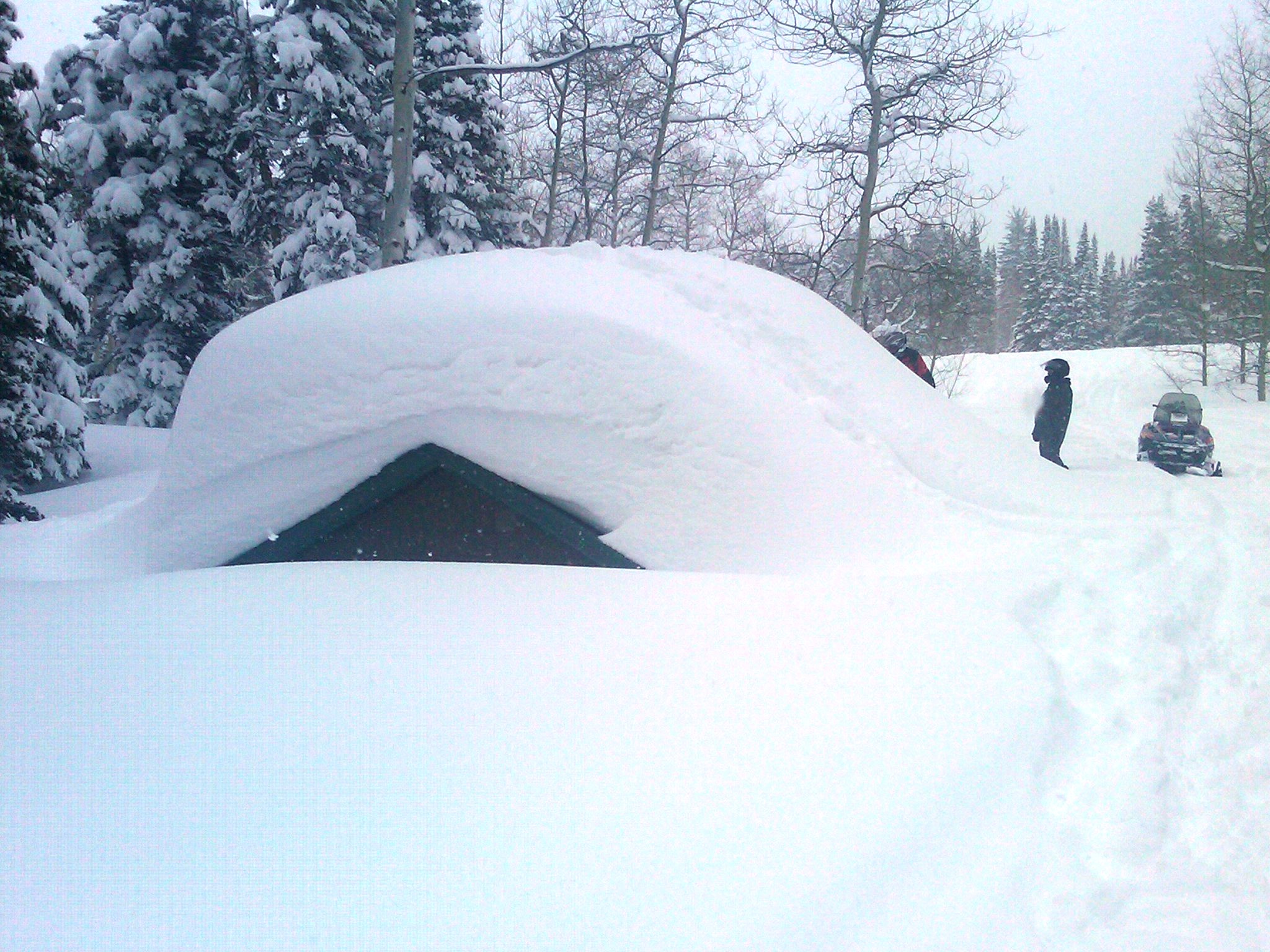 NRCS Snow Survey pictures:

Monte Cristo Campground, UT
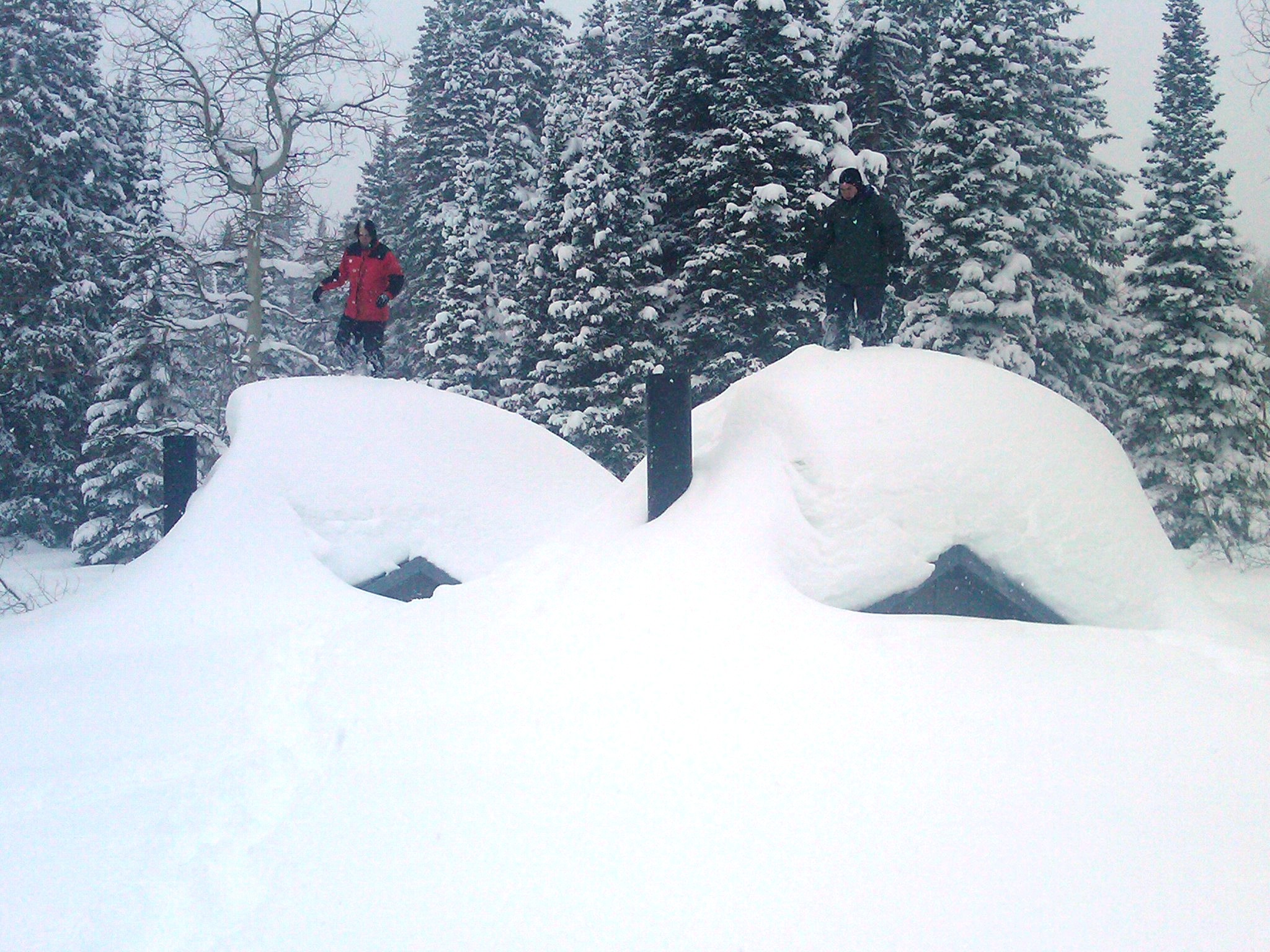 Snow Maps
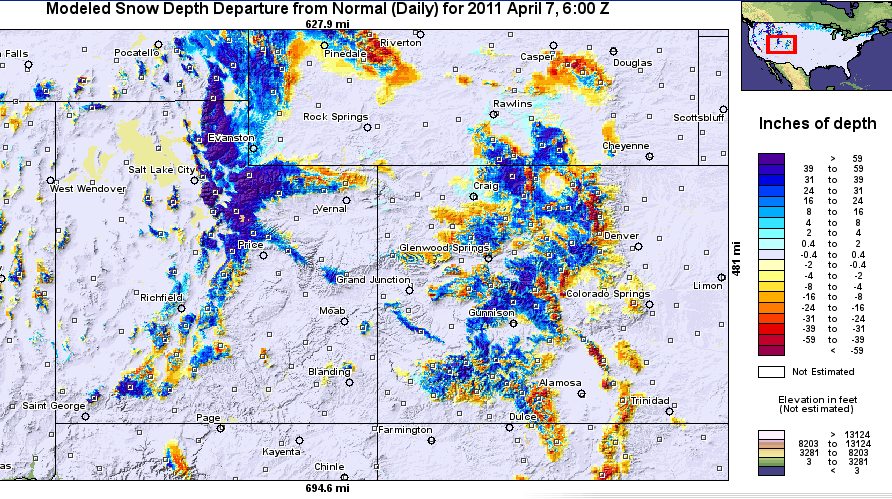 Web Reference: http://www.nohrsc.nws.gov
Forecast Precipitation
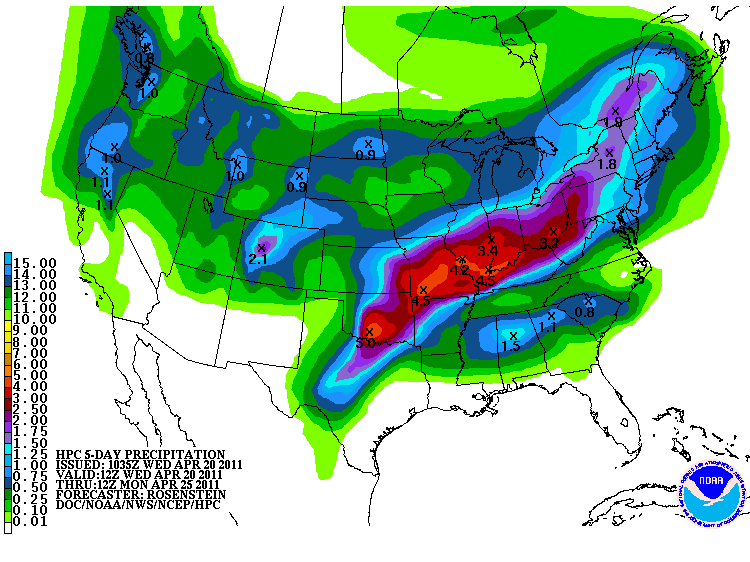 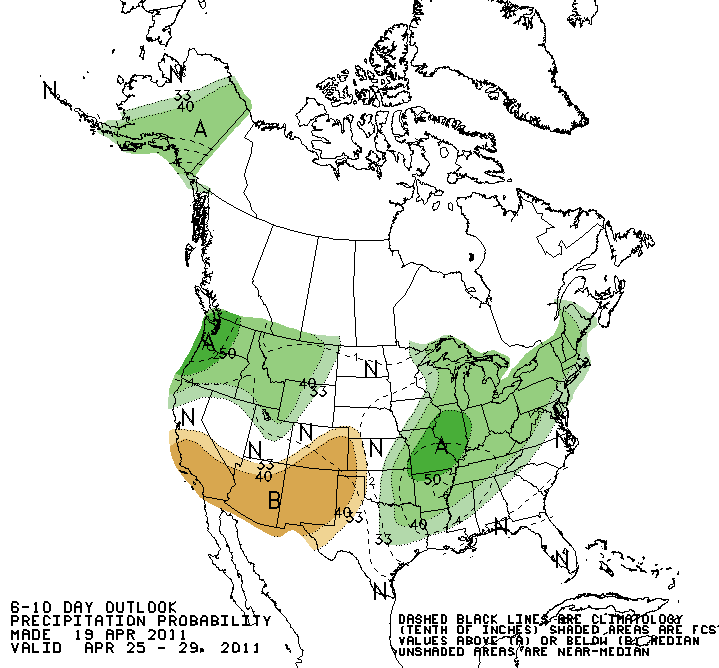 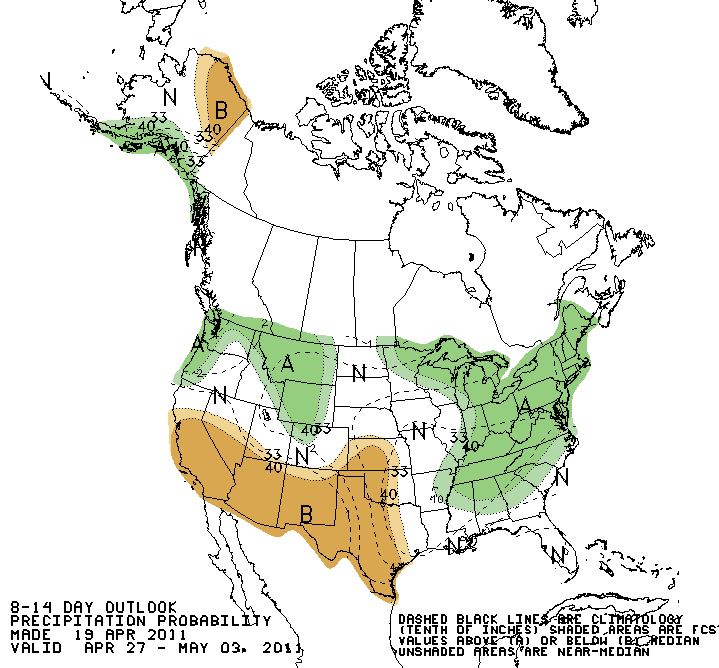 Active weather period continues!!
Weak storm today/tomorrow (< 1” SWE)
Second, weak storm for Sunday/Monday
Web Reference: www.hpc.noaa.gov
Soil Moisture
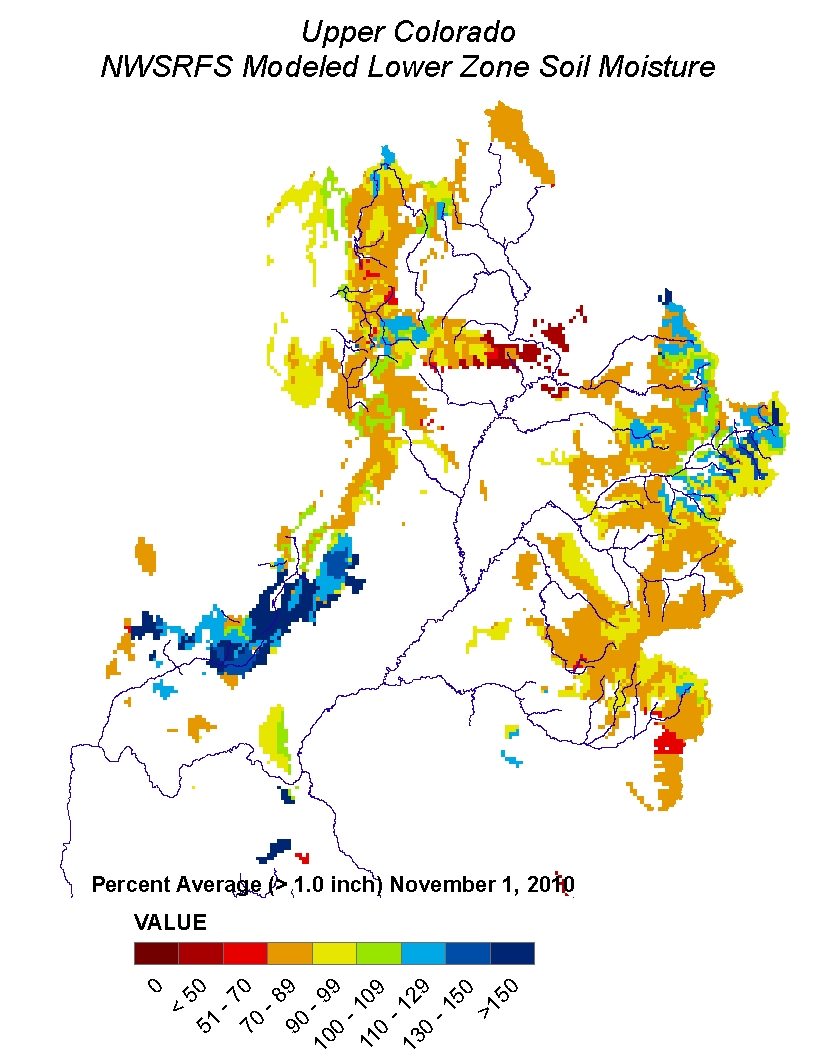 What is a Peak Flow Forecast?
Snowmelt Mean Daily Maximum Flow (April-July)  
Probabilistic Forecasts
	 Exceedence Probabilities -10%,25%,50%, 75%, 90% 
Issued (at least) monthly from March-June (this year weekly starting April 19)
~60 forecast points – some unregulated, some regulated
Updated as needed
Forecast Users include:
Emergency Managers
USGS hydrologists
Water Managers
River Recreation
19
Spring Weather Really Matters
Runoff characteristics are largely determined by the day-to-day spring weather. 
While large snow pack years increase chances for flooding, it is not an inevitability
Small snow pack years (like last year) can flood with the right sequence of spring temperatures
April 19 Peak Flow Forecasts
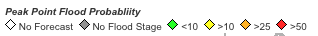 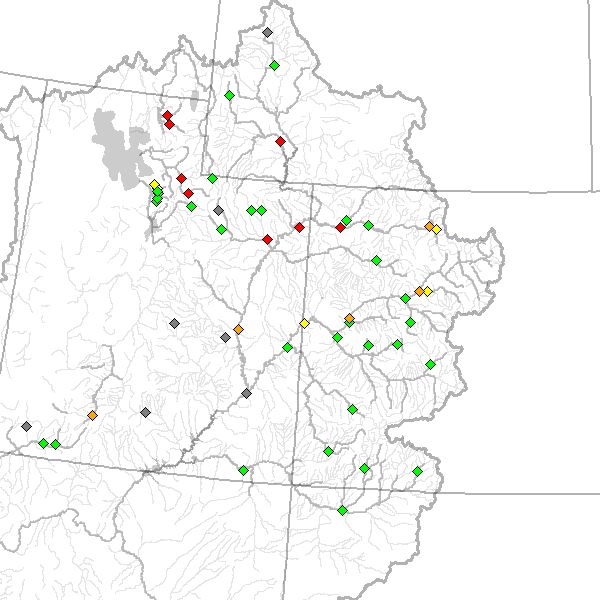 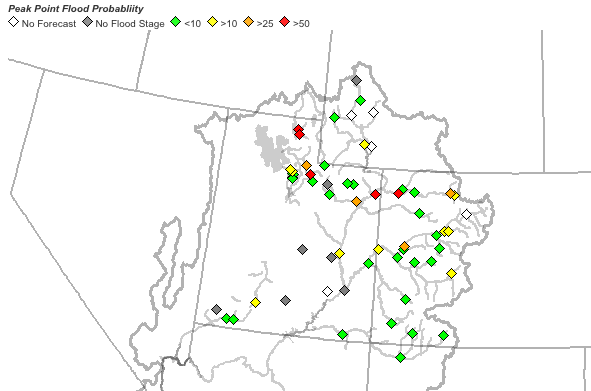 April 5 Forecasts
April 19 Forecasts
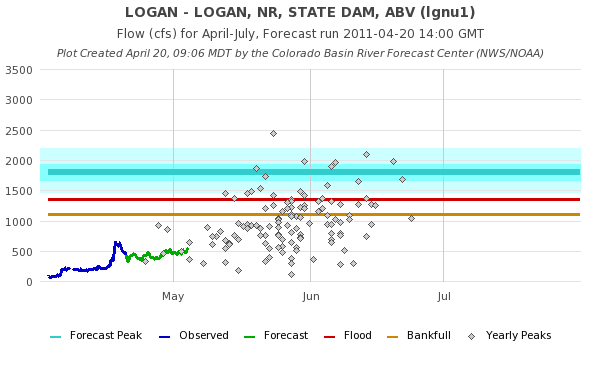 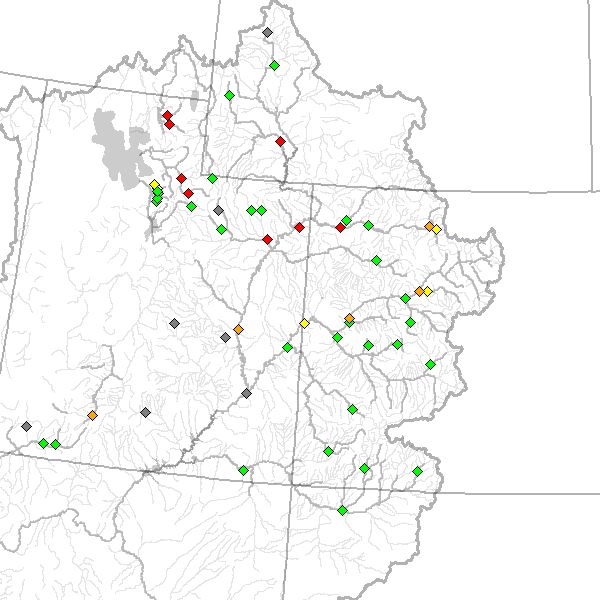 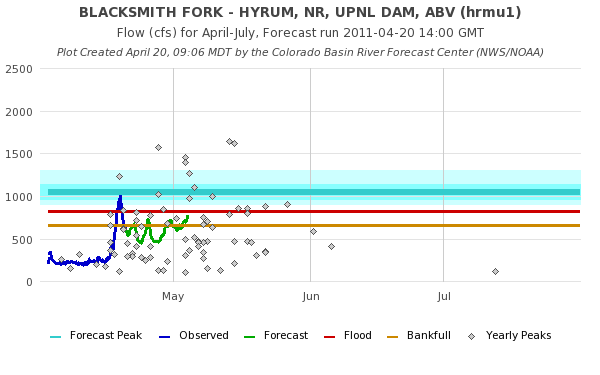 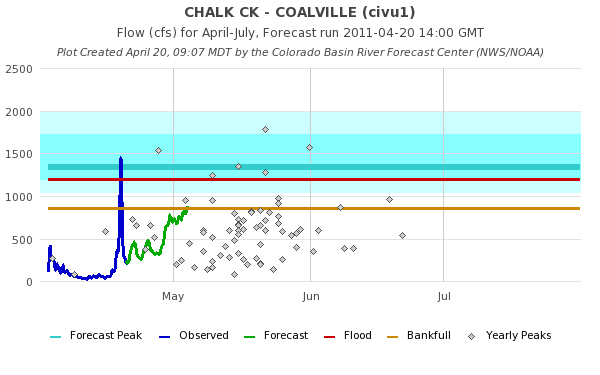 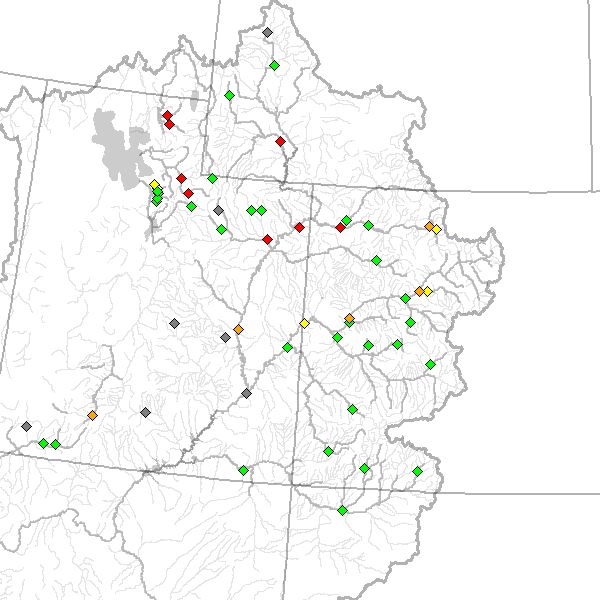 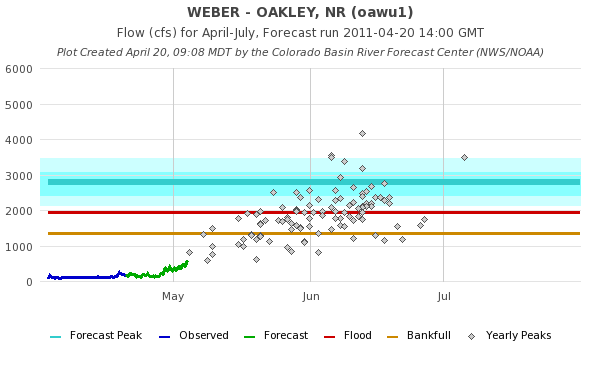 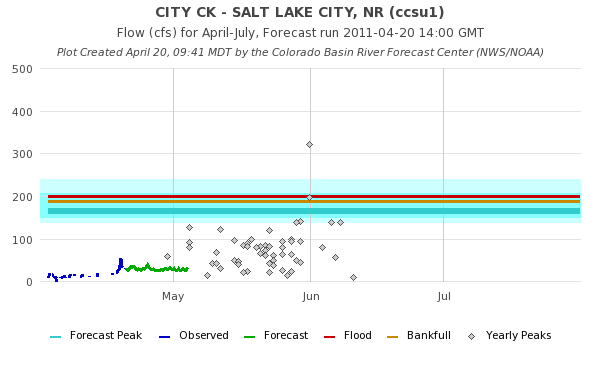 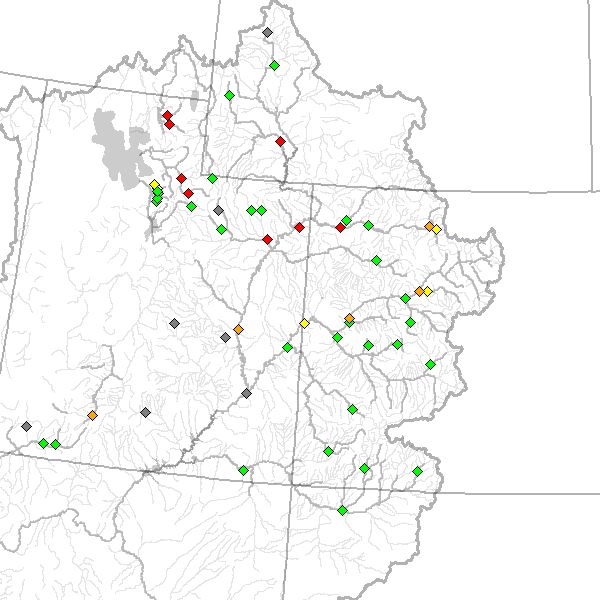 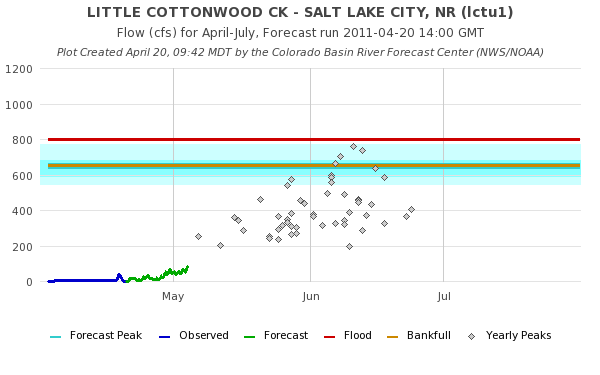 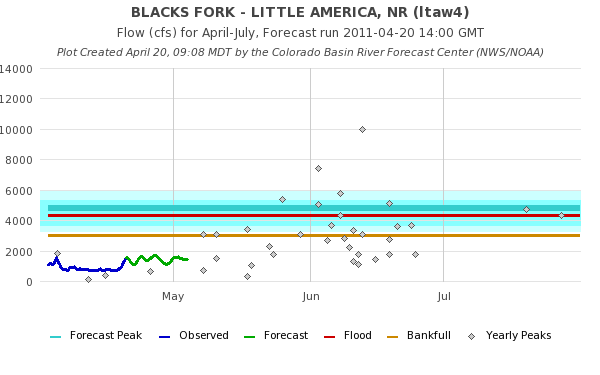 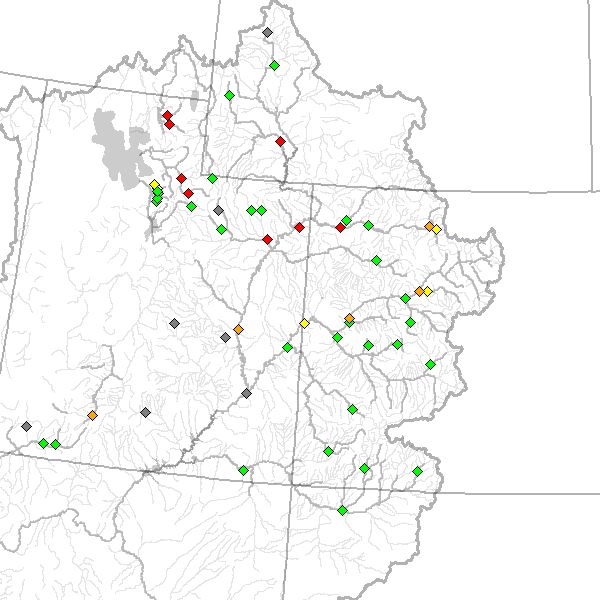 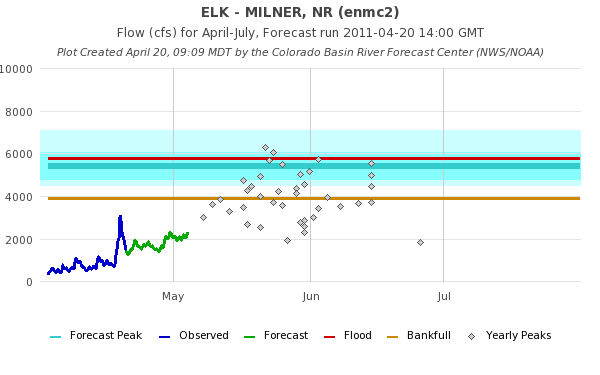 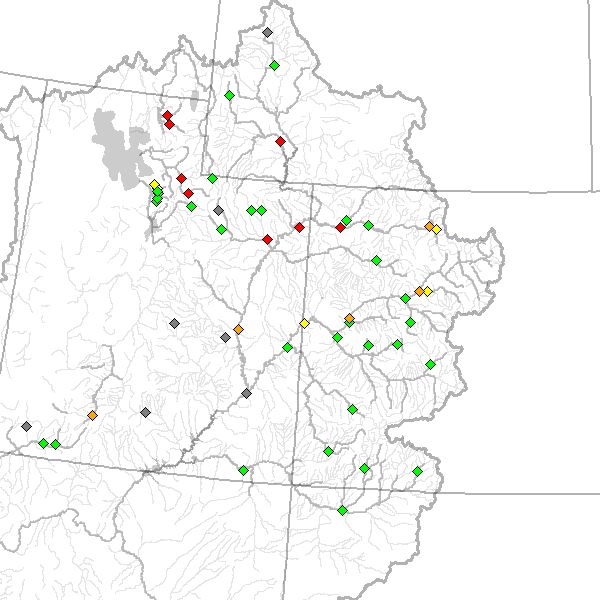 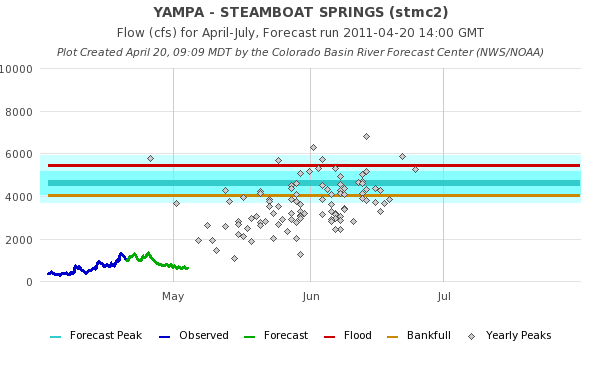 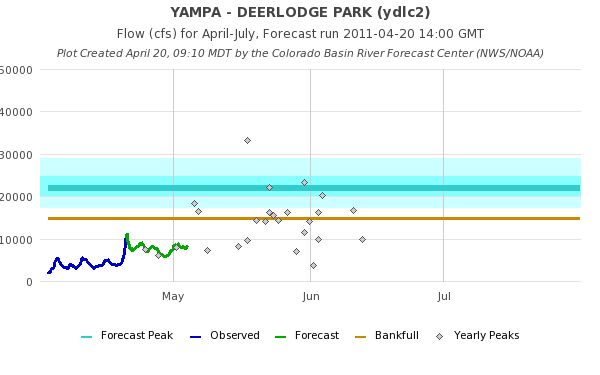 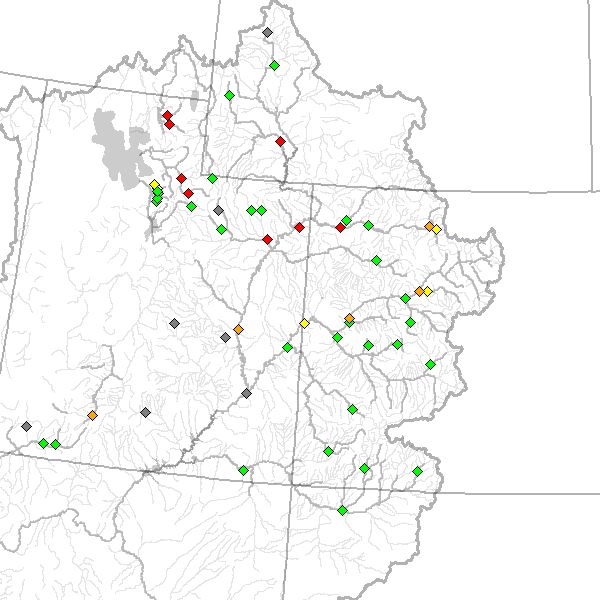 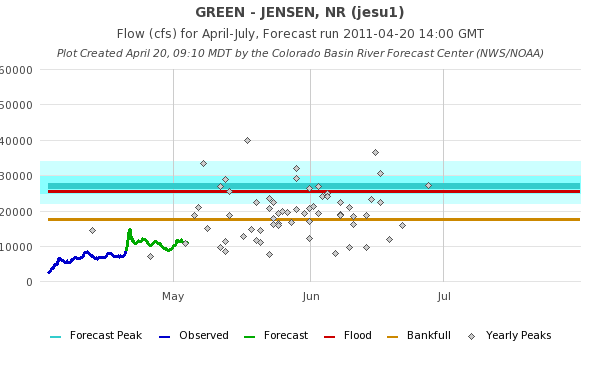 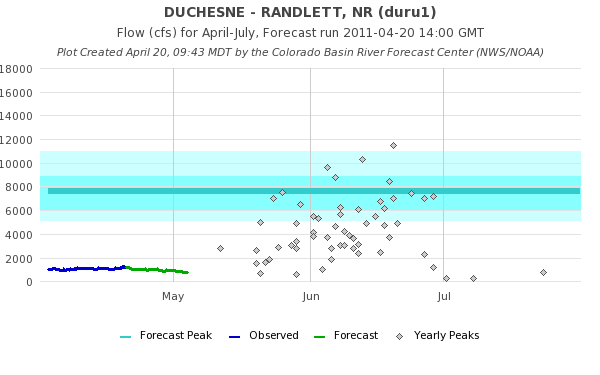 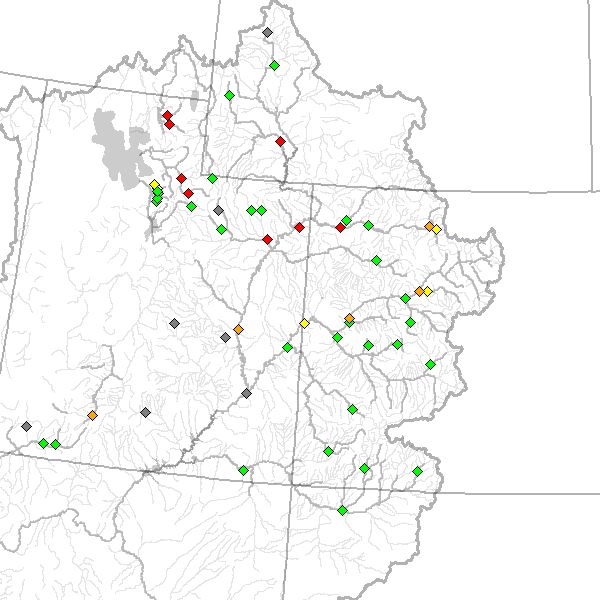 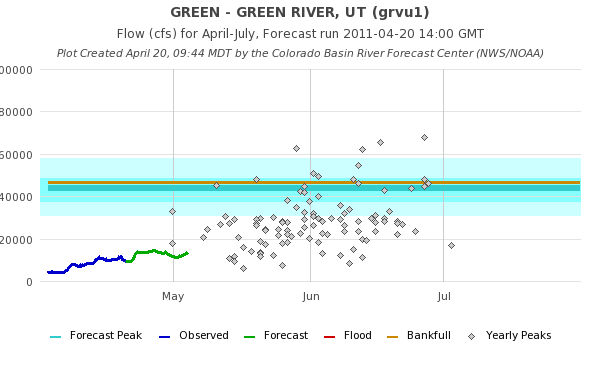 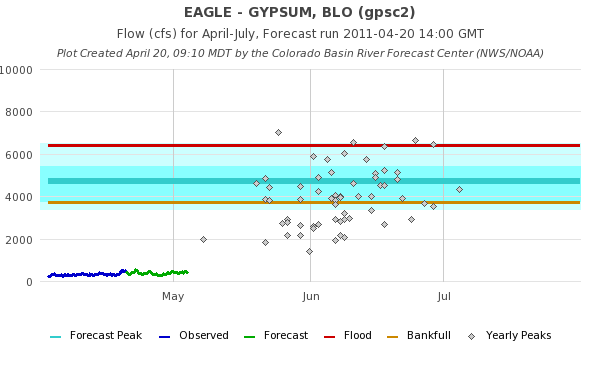 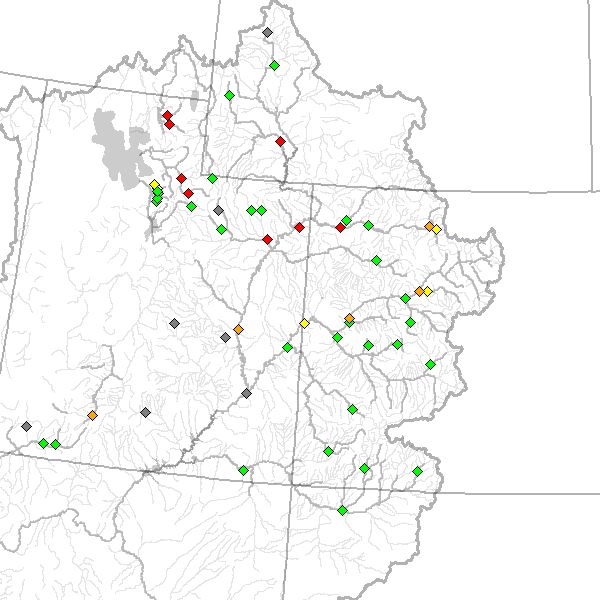 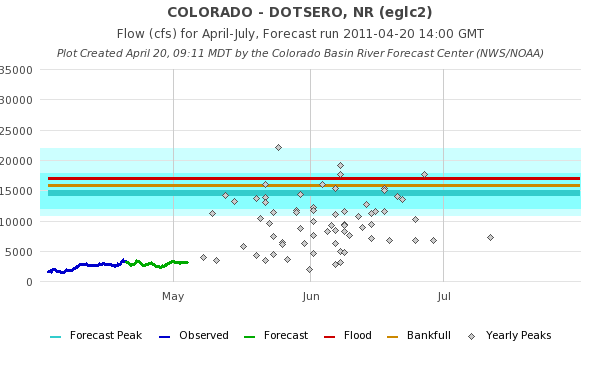 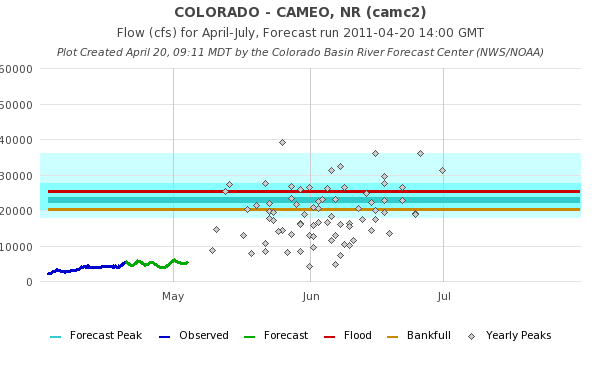 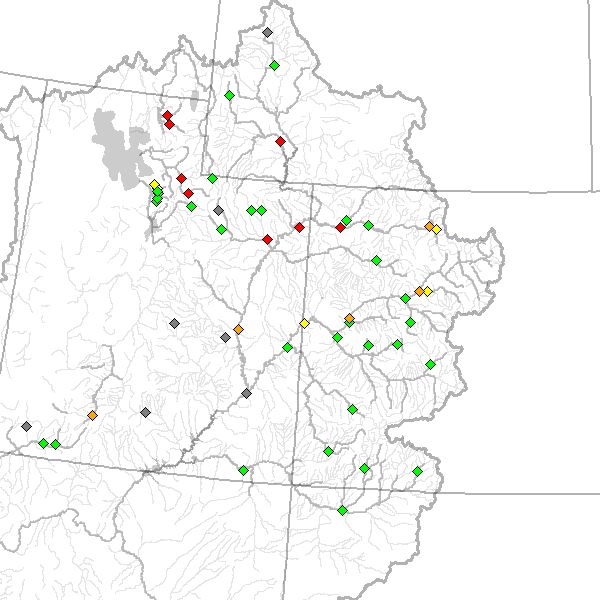 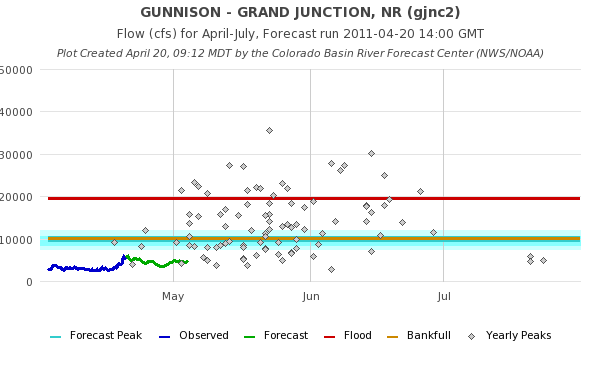 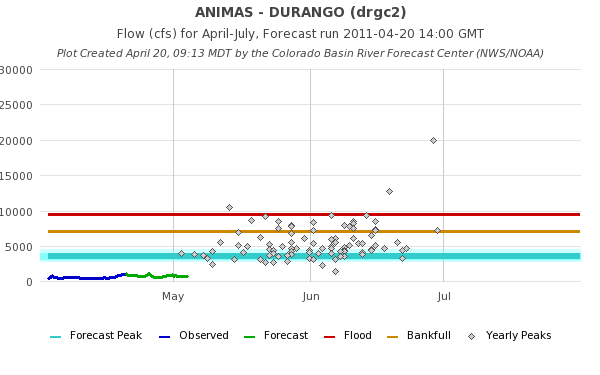 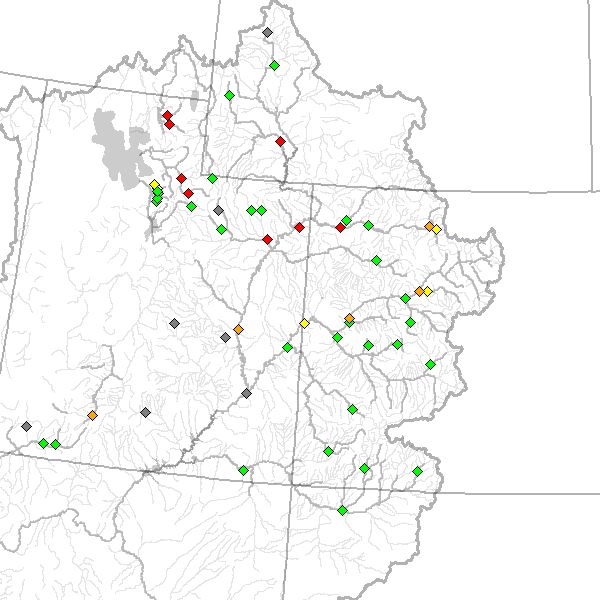 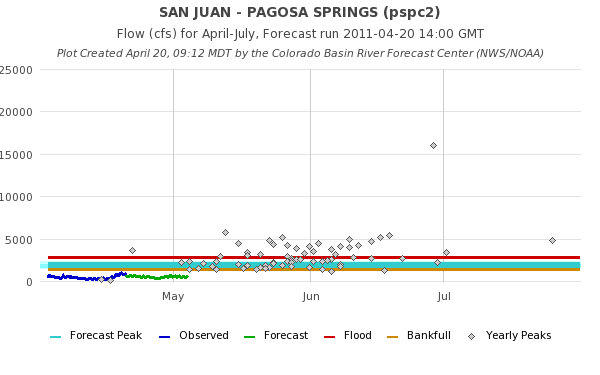 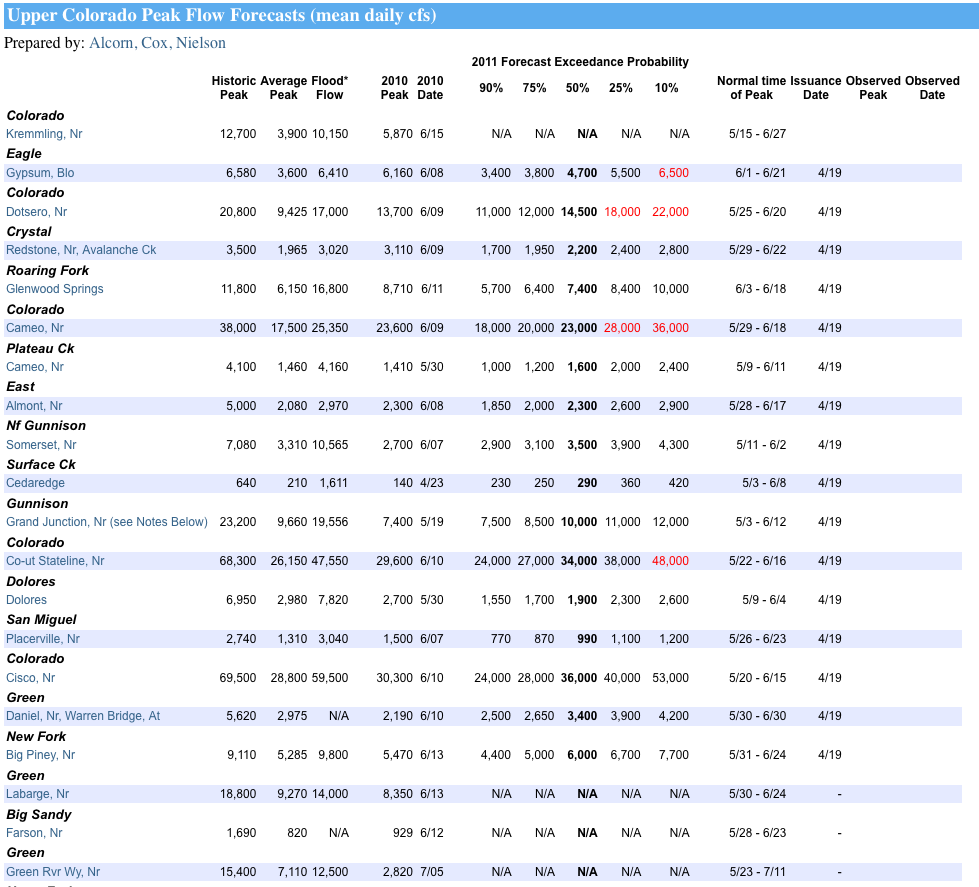 Peak Flow Publication
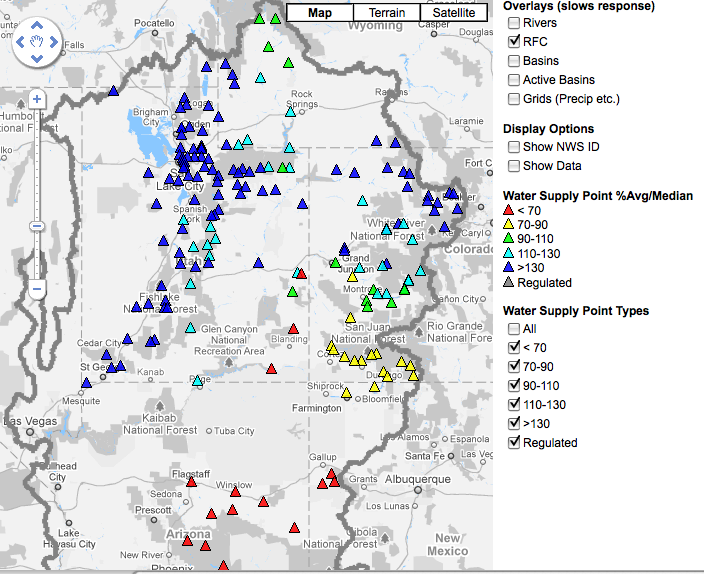 April 1, 2011
Water Supply Forecasts

Highlights:
 Wet winter continues for much of the basin with many forecasts higher than any year since 1997
 Some northern basins predicting flows near the top 10%
 Most northern basins higher than Mar 1
 San Juan and lower basin somewhat lower since Feb 1 and again Mar 1
Web Reference: www.cbrfc.noaa.gov/gmap/gmapm.php?wcon=checked
Peak Flow Forecasts
Forecast updates planned for:
4/5, 4/19 (done), 4/26, 5/5, 5/10, 5/17, 5/24
Webinars: 4/20,4/27,5/11
“beta” website developments:
SNOTEL percentiles
Simplified peak flow chart
In progress: instantaneous peaks (vs mean daily)
Discussion:
How do you use peak flow forecasts?
Does the above meet your needs? (If not, why not?)
CBRFC News
Basin Focal Points (Available to discuss forecasts: 801.524.5130)
Upper Colorado: Brenda Alcorn
Green: Ashley Nielson
San Juan / Gunnison: Tracy Cox
Great Basin: Brent Bernard
Lower Colorado (below Lake Powell): Greg Smith
Upcoming:
Weekly ESP model guidance
Email product updates via govdelivery (can add more products / webpages upon request)
Changes to CBRFC webpage: www.cbrfc.noaa.gov/gmap/gmap3.php
Blog (blog.citizen.apps.gov/cbrfc)
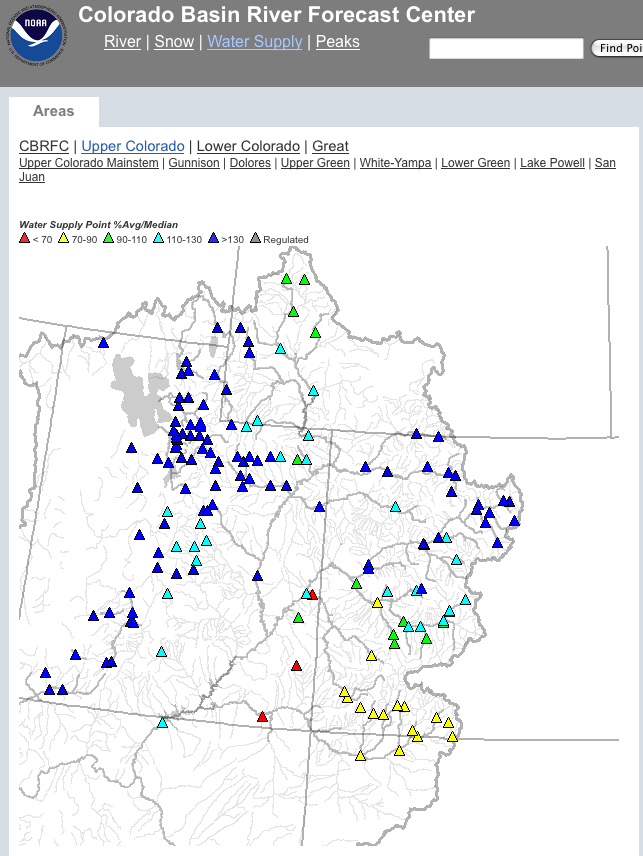 Kevin Werner

CBRFC Service Coordination Hydrologist
Phone: 801.524.5130
Email: kevin.werner@noaa.gov
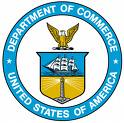 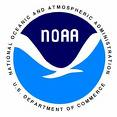 Feedback, Questions, Concerns always welcome….